SUTTON MIDDLE SCHOOL Sports Program
Goal, Objectives, Roles & Responsibilities
Last Updated:  April 16, 2018
Contents
Atlanta Public School’s (APS) Goal regarding Sports
Sutton Middle School’s PTA’s (SMS) Goal
Objectives
Organization Chart
Sports by Area (APS, PTA, Intramurals)
Description of and Responsibilities by Role
Escalation Path
APS’ Goal regarding Sports
“It is our goal that all of our students get involved in our athletic program. There are so many lessons that can be gained from being a part of something bigger than yourself. There is a place for everyone. The qualities that can be learned include team work, dedication, desire, hard work and accomplishing things one never thought they could accomplish. Our responsibility to each of you is to provide the very best we can for each of our student-athletes.”
https://www.atlantapublicschools.us/domain/216
SMS PTA’s Mission
To support the goal set forth by Atlanta Public Schools as it relates to sports.  In addition, the PTA strives to supplement the sports program by offering additional sports and/or teams based on demand and to allow for individual skill development.
Objectives
To create a sense of belonging and character development for all students
To demonstrate a stronger athletic presence/reputation in the community
To allow for individual skill development
To strive for continuity between Sutton Middle School and North Atlanta High School sports
To provide a strong intramural program for sixth graders
To allow for as many seventh and eighth graders as possibly to play competitively for Sutton
Organization Chart
Principal
VP of Sports
APS Sports
PTA Sports
Intramurals
PTA Co-Chair
Asst Principal for Athletics
Athletic Director
PTA Chair
Athletic Director
PTA Co-Chair
Athletic Director
Sports by Area (2017-2018)
APS Sports
(11 Teams)
PTA Sports
(21 Teams)
Intramurals
(9 Offerings with Multiple Sessions of Each)
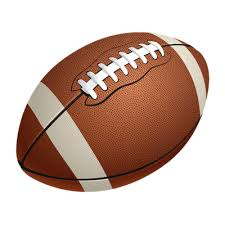 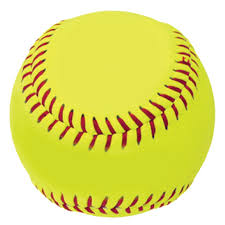 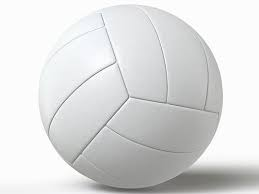 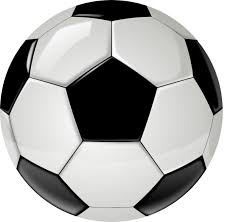 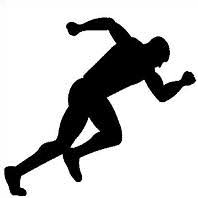 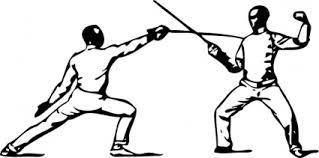 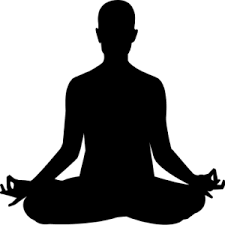 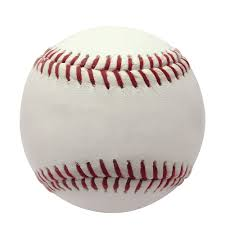 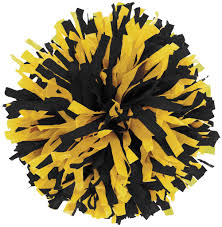 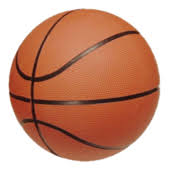 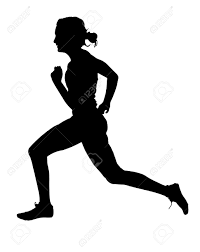 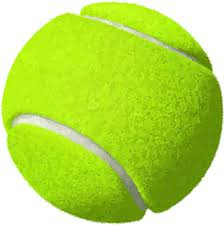 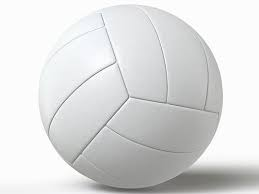 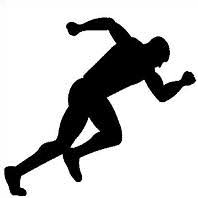 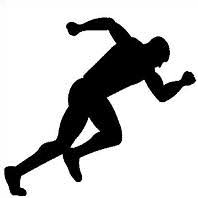 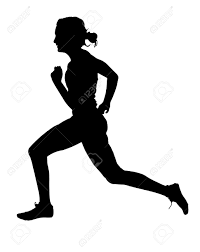 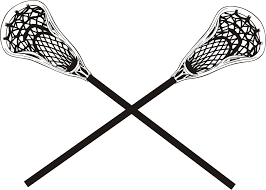 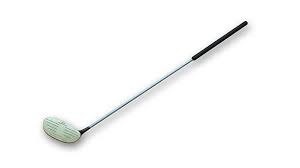 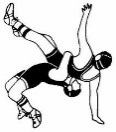 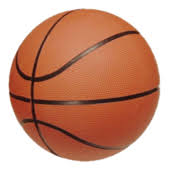 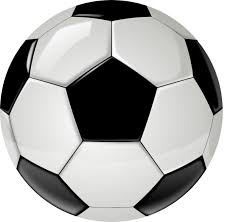 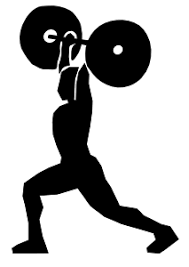 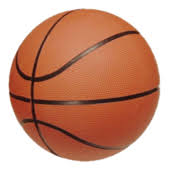 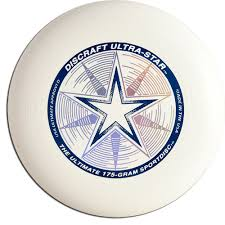 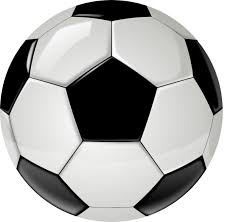 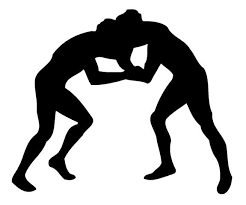 APS Sports – Asst Principal for Athletics
This role is selected by the Principal of Sutton and is responsible for the following:
Resolving any issues escalated by the APS Athletic Director.
Providing oversight as it relates to partnerships.
Providing oversight as it relates to facility usage.
Ensuring consistency across APS and PTA sports.
Supporting the APS AD however needed.
Ensuring fiscal responsibility for APS sports.
Providing guidance for and feedback into the overall sports program.
Assuring all coaches have met background check and other compliance requirements.
Assuring administrative coverage at sports events as required.
APS Sports – Athletic Director (AD)
This is the Sutton staff member hired by APS to run the athletic department for APS sports at Sutton Middle School.  In addition to the roles and duties of running the APS sports, this person will be the liaison to PTA sports in order to ensure consistency and adherence to school policies across the entire sports program.    Liaison duties are as follows:
Communications
Implement a regular meeting cadence between the APS and PTA sports leadership positions (ADs, VP, Chairs)
Ensure all coaches and team parents are utilizing Team Snap as their primary method of communication (i.e. rosters, schedules, changes in schedule, etc).
Expectations must be communicated to coaches through a coaches meeting (individual or groups of coaches).
Field questions from parents and coaches.
Scheduling
Create and communicate the master schedule of all APS sports tryout dates to the PTA in the spring for the upcoming school year.  Develop in conjunction with the VP of Sports and Chairs.  Include team photo dates.
Create and communicate the master schedule of practices and games to the PTA. Develop in conjunction with the VP of Sports and Chairs.
Communicate schedule changes to coaches, team parents, parent liaison and front office.
Field Space - Manage field space/facilities at both campuses and coordinate with the PTA AD and Intramural AD to ensure field space is provided to the following sports/teams in this order of priority:  (1) APS sports/teams, (2) PTA sports/teams, (3) PTA Intramurals and (4) 3rd Parties (i.e. Northside Methodist, Buckhead Baseball, NYO, etc);  Note:  For 3rd parties, work with the PTA to secure donations (monetary or in-kind) for usage of facilities)
Forms
Require every student trying out for a sport to provide a copy of a physical and permission slip.   Require these with every tryout rather than relying on those already on file.  While the physicals may be consolidated for APS and PTA Sports, the PTA AD is still responsible for ensuring every student that plays a PTA sport has a physical on file.
Ensure all community coaches have a current APS background check completed prior to the start of the season.
Complete facility use form for each sport.
Financials - Require all coaches and team parents to communicate the fee to the PTA ($35 as of 2017-2018 school year) for each APS sport played.  Address any scholarship needs.
Coaches
Recruit coaches and ensure coaches complete a coach’s agreement.
Ensure coaches fulfill their duties before stipends are paid.
Ensure coaches turn in all balls, equipment and uniforms before stipends are paid.
Other 
Work with PTA VP of Sports to resolve any issues escalated by the ADs and PTA Chairs.   Ensure the PTA ADs are aware of school policies and changes to them.
Field questions from coaches and parents, and last but not least, plan an end-of-year banquet in partnership with PTA AD and VP of Sports.
PTA Sports - Athletic Director
This person is hired by the PTA and is paid a stipend to run ALL PTA sports offered at Sutton.  This person coordinates with the APS Athletic Director to ensure consistency across all sports..  This PTA Athletic Director will adhere to all timelines and policies laid out in the Sutton Sports Handbook in addition to performing the following duties:
Communications
Implement a regular meeting cadence between the APS and PTA sports leadership positions (ADs, VP, Chairs)
Expectations must be communicated to coaches through a coaches meeting (individual or groups of coaches).
Scheduling
Hire coaches for the PTA sponsored sports teams .
Create and communicate the master schedule of all PTA sports tryout dates in the spring for the upcoming school year. Develop in conjunction with the VP of Sports and Chairs.  Include team photo dates.
Create and communicate the master schedule of practices and games.  Be on call for games and practices. Develop in conjunction with the VP of Sports and Chairs.
Obtain all necessary referees, umpires, etc. and communicate with them if inclement weather cancels an event. 
Work with the APS AD to secure and manage field space/facilities for all PTA sports/teams.   Get building access for coaches that need it.
Forms
Require every student trying out for a sport to provide a copy of a physical and permission slip.   Require these with every tryout rather than relying on those already on file. Collect and submit these required athlete documents to the APS AD within 2 weeks of the activity’s start.
Ensure all community coaches have a current APS background check completed prior to the start of the season. Also, ensure they submit a W-9.
Submit Facility Use Form for all teams.
Check for students' academic eligibility for participation in sports at Sutton.  
Financials
Submit the budgets (planned stipends, expenses and revenue) for all PTA sponsored sports to the PTA in the spring of the year preceding the next school year.  Note:  Only head coach fees are covered by the PTA.  All other expenses (i.e. uniforms, league fees, equipment, assistant coach stipends, background checks, etc) should be offset by team fees.  Parties/end of season celebrations should not be handled by the PTA.
At the start of each sport season, verify that the coaches have setup TeamSnap (rosters, schedule, etc) as the method of communication during the season. 
If after 10 days after the team is announced a player still has not paid dues, communicate with the parent to either receive payment or to apply for a scholarship.   If the parent does not pay or apply, notify the parent and coach that the player will be benched.
At the conclusion of the season, verify that the coaches have done the following:  Performed his/her duties as coach successfully, Attended regularly scheduled practices and games, Returned all uniforms and equipment, and  reported the condition of all sports equipment and uniforms to the Athletic Director in case new items are needed.   Reported results.
Other
Order any team t-shirts/uniforms that are included in the activity fee.
Escalate unresolved issues to the VP of Sports.
Schedule team photos.
Along with the VP of Sports and the Co-Chairs for Sports, evaluate requests for new sports and/or teams.   Note:  Must have one semester notice for a new sport and/or team.  Recommend decision to PTA Board.
Intramurals – Athletic Director
This person is hired by the PTA and is paid a stipend to run the Intramural sports offered at Sutton. This Intramural Athletic Director will adhere to all timelines and policies laid out in the Sutton Sports Handbook in addition to performing the following duties:
Communications
Implement a regular meeting cadence between the APS and PTA sports leadership positions (ADs, VP, Chairs)
Ensure the website is up-to-date.  
Scheduling
Hire coaches for Intramurals.
Create and communicate the master schedule of all Intramural sports tryout dates in the spring for the upcoming school year.   Develop in conjunction with the VP of Sports and Chairs.  Include team photos.
Create and communicate the master schedule of practices.  Communicate any changes (i.e. inclement weather) to parents and players.
Obtain all necessary referees, umpires, etc. and communicate with them if inclement weather cancels an event. 
Work with the APS AD to secure and manage field space/facilities for all Intramural sports.
Forms
Require every student participating in a sport to provide a copy of a physical and permission slip.   Require these prior to the start of an intramural sport rather than relying on those already on file. Collect and submit these required athlete documents to the APS AD within 2 weeks of the activity’s start.
Ensure all community coaches have a current APS background check completed prior to the start of the season.  Also, ensure they submit a W-9.
Submit Facility Use Form for all intramural teams.
Check for students' academic eligibility for participation in sports at Sutton.  
Financials
Submit budgets (planned stipends, expenses and revenue) for all Intramural sports to the PTA in the spring of the year preceding the next school year.  Note:  Intramurals is self-funded aside from the AD stipend. All other expenses (i.e. uniforms, league fees, equipment, coach stipends, background checks, etc) should be offset by participation fees.  
At the start of each sport season, verify that the coaches have setup TeamSnap (rosters, schedule, etc) as the method of communication during the season. 
Manage any scholarship needs.
At the conclusion of the season, verify that the coaches have done the following:  Performed his/her duties as coach successfully, Attended regularly scheduled practices, Returned all uniforms and equipment, and  reported the condition of all sports equipment and uniforms to the Athletic Director in case new items are needed.   Reported results.
Other
Order any team t-shirts/uniforms that are included in the activity fee.
Escalate unresolved issues to the VP of Sports.  
Schedule team photos.
Sit with players until coaches arrive.
VP of Sports
The VP of Sports position is a self and/or peer nominated position that is ultimately voted on and confirmed into the position via the PTA at a general meeting.  The responsibilities of the VP of Sports are as follows: 
Communications:
Implement a regular meeting cadence between the APS and PTA sports leadership positions (ADs, VP, Chairs)
Ensure the Sutton website is kept up-to-date
Financials
With support from the PTA AD, chairs and coaches, prepare budgets (estimated stipends, expenses and revenue by team) for all PTA sports in the spring prior to the upcoming school year.
Require all coaches and team parents to communicate and collect fees for each sport played.   Funds should all be collected online via the use of the SMS School Store Online (bit.ly/SMS-store).   Coordinate with the PTA treasurers if/when fees need to change (suttonptatreasurer@gmail.com).
On a monthly basis, review revenue and expenditures by team.  Where deviations from budget exist, work with the AD, chairs, coaches and team parents to resolve.
At the end of each semester, conduct a budget review.
Request stipend payments upon successful completion of the season and upon receipt of summary of season (i.e. # of games played, results, etc).
Work with the APS AD to review and revise where necessary donations (monetary and/or in kind) donations by 3rd parties.
Secure group insurance where needed (i.e. for basketball league Sutton historically participates in;  needed in addition to individual insurance)
Other
Ensure all of the PTA sports positions (ADs, Co-Chairs/Chairs, Coaches, Team Parents) are performing their responsibilities and are abiding by the Sports Handbook. 
Ensure consistency across all sports/teams.
Where appropriate, incorporate partnerships into the program.
Coordinate with the North Atlanta High School Sports Program to ensure consistency and to identify synergies between the programs.
Communicate opportunities and results to feeder elementary schools.  Expose parents and students at feeder schools to sports opportunities at Sutton.
Evaluate requests for new (or retiring) sports and/or teams along with the PTA AD and the Sports Co-Chairs and present recommendation to the PTA Board for approval.
Evaluate and provide a recommendation to the PTA board on any policy changes.
Promote sports at the ‘We Are Sutton’ and ‘Celebration of Learning’ events, as well as any other applicable school events.
In conjunction with the PTA AD, plan and execute an end-of-year banquet.
PTA Sports & Intramurals - Chair
Team Parents  - Ensure that every PTA team secures a team parent.  A team cannot proceed without a team parent.  Intramurals can have but are not required to have a team parent.
Communications
Team Snap – Ensure all teams are utilizing Team Snap to manage team (i.e. roster, schedule, etc) and all communications.   Sports chairs and the AD should be included on EVERY team for visibility.
Ensure tryout dates are published in the Sutton Source.
Ensure any schedule changes are communicated to the parents and players via TeamSnap.   This ensures that the school also has visibility to announcements.
Financials
Ensure team expenses have been calculated, fees are being collected online via square (see Treasurer), and that collections are being monitored.
All fees should be collected online to avoid exchange of cash, loss of checks, etc.
End of season parties should not be included in fees.
Fees should include everything from assistant coaches if needed (PTA pays for head coaches for PTA (not Intramural) sports) to uniforms to league fees to background checks, etc.   Itemized fees should be communicated to parents.
Fees must be collected before the first game for PTA sports.  For Intramural sports, they must be collected before the first practice.
Other
Assist team parents where needed.   Leverages their strengths and support areas in which they are less comfortable (i.e. Team Snap).
Coach
Can be a qualified teacher (from Sutton or from another school), parent or community coach.
Is paid a standard stipend amount at the end of each season.
Is required to be at all games and practices.
Is required to find a backup coach in the event of an illness/absence from a game or practice.
Ideally should have knowledge of the sport and/or previous coaching experience.  However, applicants who have not coached before but are interested and show desire to learn a sport and/or coaching of a sport will be considered.
Is required to utilize Team Snap for all communications.
Must have a background check through APS.   The school secretary (see Sutton Website for current secretary;  for 2018, it is Ms. Middlebrooks) is responsible for coordinating the background check.   The cost of this background check is reimbursable by the PTA.
Tryouts
Tryouts may last no longer than one week.
Makeup tryouts should be scheduled in the event that any player misses tryouts.  
Do not announce the team until regular and makeup tryouts have been held.  Note:  May need to make an exception in one case, which is if a player is playing on another Sutton sport cannot make regular or makeup tryouts due to a commitment to that sport (i.e. basketball team makes the playoffs and a player is unable to try out for baseball during normal tryout dates or the makeup date).
Do not cut players, but instead, announce who made the team.  Thank and encourage those who did not make the team.
Always have players bring a copy of their physical and permission slip, regardless of whether or not they’ve already played a sport at Sutton.  Those forms must be turned into your AD.
Ensure all angles of game are evaluated before selecting a team (i.e. for baseball, running the bases, fielding, hitting, pitching, catching, etc).
Ideally, hold a team meeting to communicate details of the season to the parents and players.  This can be done electronically if preferred.
If a player does not pay fees or indicate a need for a scholarship within 10 days of being announced as part of the team, the PTA AD will communicate to the Coach that the player must be benched.  The coach is responsible for ensuring that player remains benched until payment is received or a scholarship is applied for.
Team Parent
Team Setup
As soon as the team is set, obtain a full roster from the coach to create a communication list and reach out to the parents of the team introducing yourself as the Team Parent. Student's contact information will be on the forms they turned in for tryouts. 
Make sure that you have all coaches' cell phone numbers and they have yours.
Communications
Assist the coaches in communicating to the parents. This could include reminders, changes to games or practices, bringing snacks or drinks for the kids, arranging rides to away games for PTA sports, etc.  ALL communications to the parents and players should be done through TeamSnap.   Include the ADs, VP of Sports, Chairs and the Parent Liaison in Team Snap.
Team parents are required to communicate weekly via the Sutton Source (suttonsource@suttonmiddleschool.org).  Include the appropriate AD (PTA, APS or Intramural) in your communication.
Send a blurb with a brief update about each game, including the final scores and noteworthy plays, to the Sutton Source email account (suttonsource@gmail.com ).  The deadline for content to be published in the Sutton Source on Sunday is the Thursday prior at 5pm.  If there are pictures available of the team, please submit those as well.
Financials 
Ensure each players pays fees via through the SMS School Store Online (bit.ly/SMS-store).   Notify the PTA AD of any players that do not pay within 10 days of the announcement of a team roster.
Photos
Send all pictures to both the Sutton Source email and to the yearbook editor. Please note that the deadline for submission of pictures for the yearbook is usually in early March. If you are assisting with a spring sport, please make sure you submit some candid photos very early in the season.  
Send a few candid shots of the team playing to the Sutton yearbook or ask another parent to submit photos. Trying to get candid yearbook shots in March for a fall sport is very difficult. 
Other
Coordinate carpooling to away practices and games.
Note:  At least 1 Team Parent is required for each team.
Escalation Path